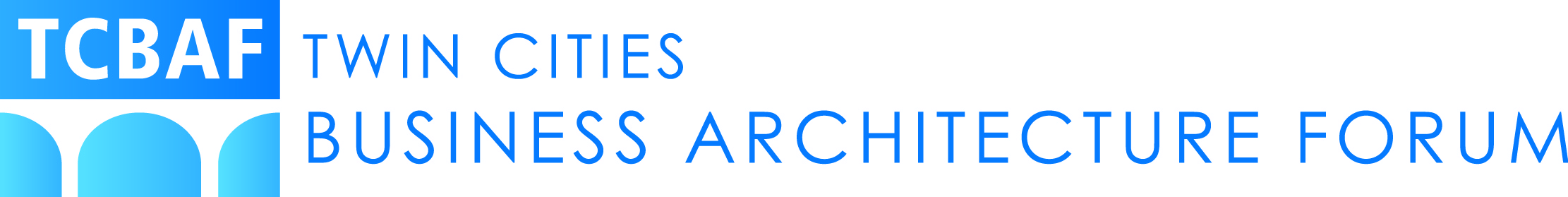 Twin Cities Business Architecture ForumCapability Ownership / Management
16 September, 2014
Welcome to Target!
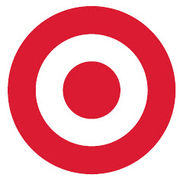 [Speaker Notes: WEBB

Welcome to Target – we are one of the sponsors for the TCBAF, excited to have everyone
Cover restrooms, exits
Intro topic at a high level]
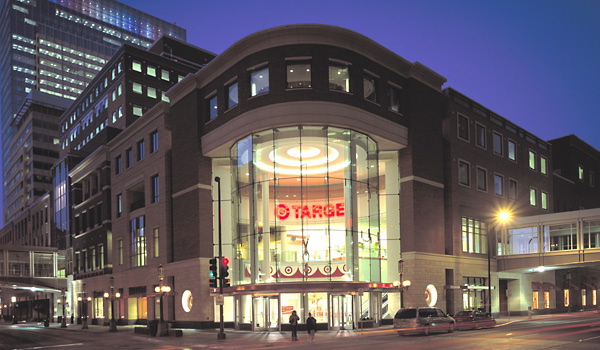 Business Architecture – Aspirations @ Target
“We need to express our business strategies in terms of the underlying operating model changes and corresponding business capabilities”
“Target’s Business Capability Framework is the common language of the enterprise”
“We want to see our enterprise IT strategy through the lens of our business capabilities”
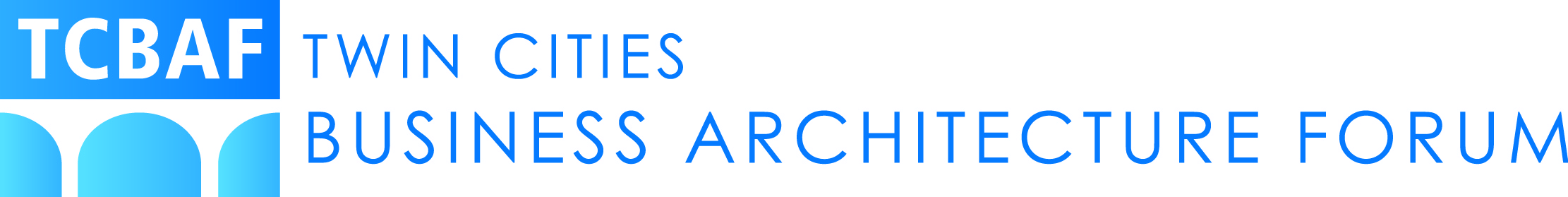 [Speaker Notes: WEBB

We have aspirations to make Business Architecture a true enterprise planning tool
Growing excitement across Target to see this happen]
Our Journey so Far
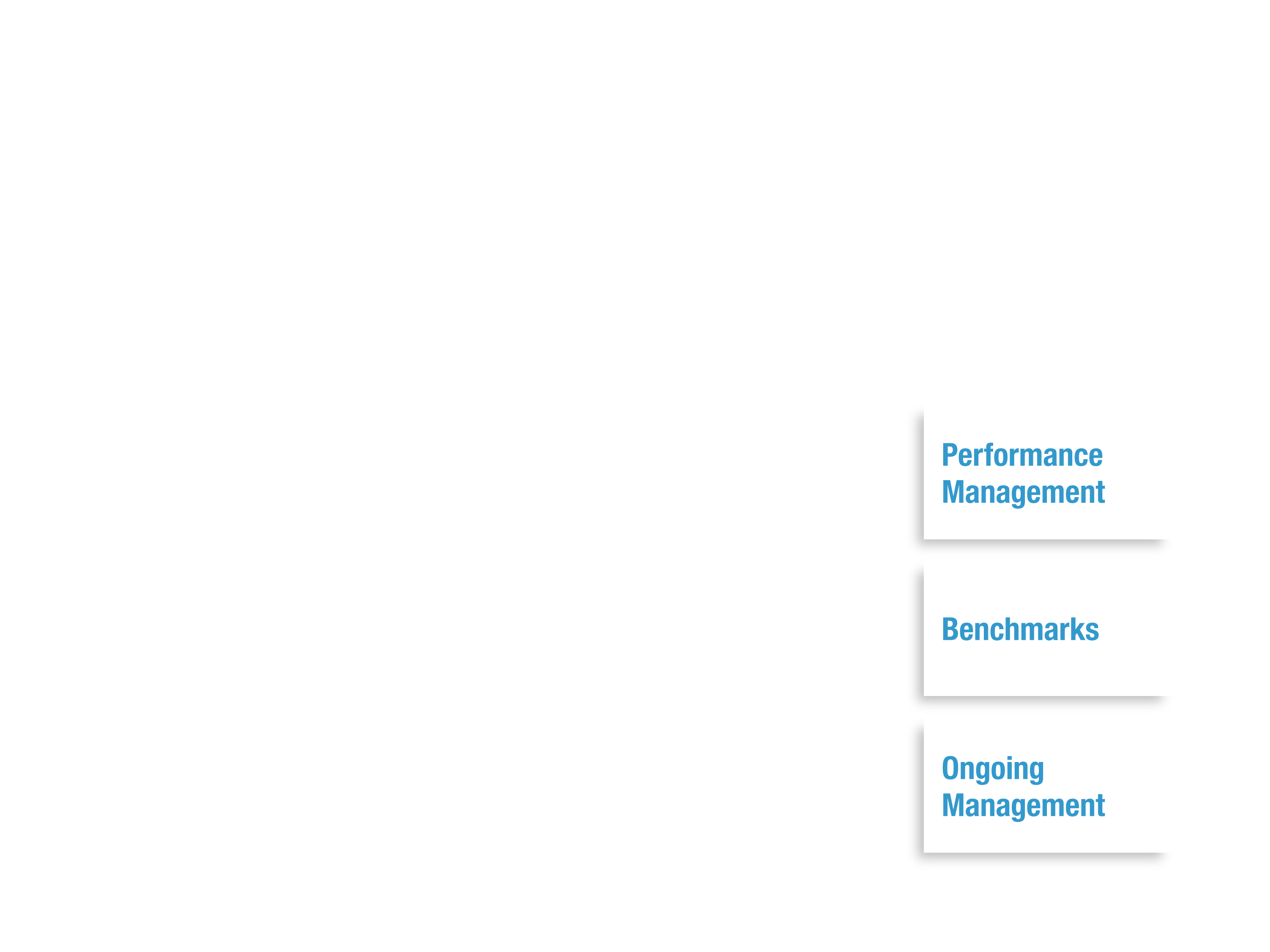 Created first version of our business capability framework
Iterated to try and capture all aspects of Target’s business model



Capability model is only as good as its usage
Classified each capability in the framework as either a strategic differentiator or “base” capability
Capability model was then able to be used as an investment and resource mgt tool

Get executive fingerprints on your capability framework and associated key concepts
Created a rolling 5 year IT strategic plan for Target
Capabilities allowed IT to express our plan in terms the business could understand
Created a re-usable IT strategy framework

Creation engenders ownership
Created an executive business architecture charter
Identified capability owners across the enterprise
Working to define details around roles / responsibilities

Participation in the process engenders ownership
Clarity is key
Key Milestones
Lessons
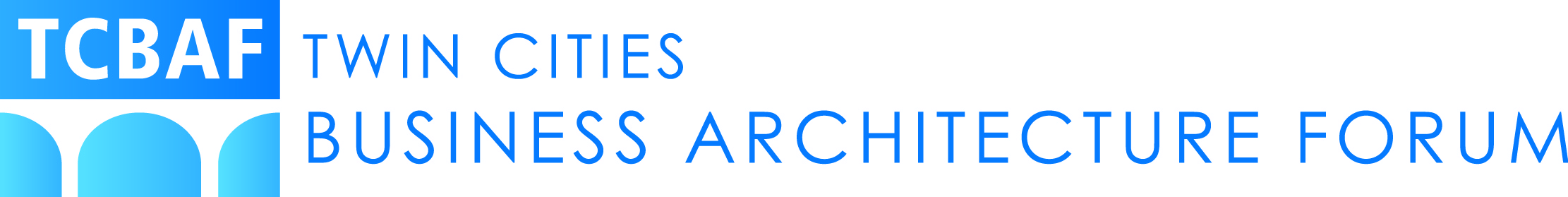 4
[Speaker Notes: WEBB

Cover the journey of business architecture, starting in IT, and now being embraced more broadly
Spend time on recent developments such as the BA Charter, Capability Owners, Enterprise Planning]
Business Capability Ownership Roles
Business Capability Owner – ultimately accountable for the capability from an executive perspective

Business Capability Leader/Manager – day-to-day capability manager that helps mature the people, process, technology and data for a given capability

Business Capability Steward - Responsible for executing Capability Strategic Planning process, representing capability in various settings and scenarios, leading capability-based exercises , and serving as capability representative

Business Capability Stakeholder – may not have ownership or management of a given capability, but is an important voice in providing input into where the capability needs to go in the future
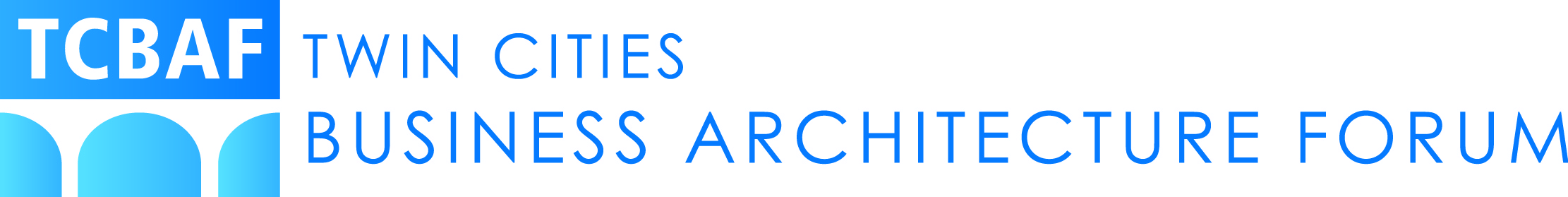 5
[Speaker Notes: DAVE

Cover roles and responsibilities at a high level]
Aspirations for Enterprise Planning
Strategy
Corporate 
Strategy
defines
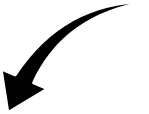 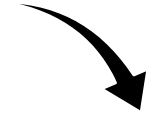 Capabilities impacted
Corporate 
Strategy
translates
Marketing & Messaging
Loyalty
Promotion
C1
C1
C1
Capability Roadmaps
Cn
Business 
Capability 
Owners
creates
Investments/Projects
generates
IT and Business
Capability Owners
Evolve
Evolve
Evolve
Application Roadmaps
Run
IT
creates
Run
Run
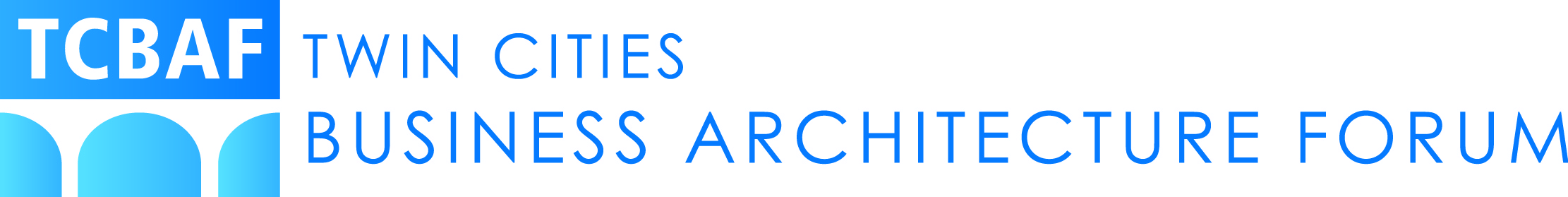 6
[Speaker Notes: WEBB w/ DAVE supporting

This is the “strategy to execution” process that we are looking to stand up
We don’t have this today but we aspire to it
We know we’ll learn a lot along the way]
Panel Discussion
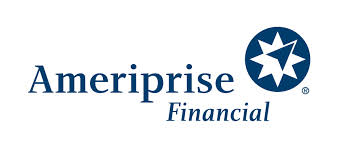 Cody Fleischfresser, Director of Client ExperienceAmeriprise Financial

Tim Jennissen, Principle Enterprise ArchitectBlue Cross and Blue Shield of MN

Chris Sullivan, Director Finance Business Systems ServicesTarget Corporation

Stacey Smith, Senior Business ArchitectUS Bank
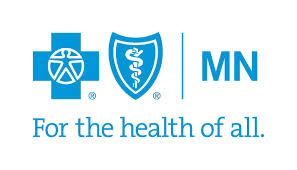 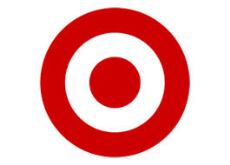 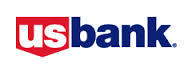 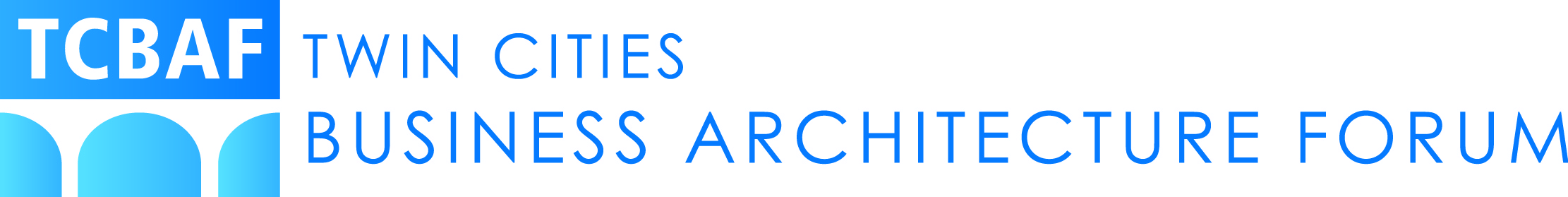 7
[Speaker Notes: JEFF

Will make sure that the panel is seated in the front row for easy transition
Will invite the panel up to the front on the room (will have 4 high top chairs for the panel to sit in)
Will kick off the discussion with asking the panel members what resonated, or do they have similar role constructs at their companies]